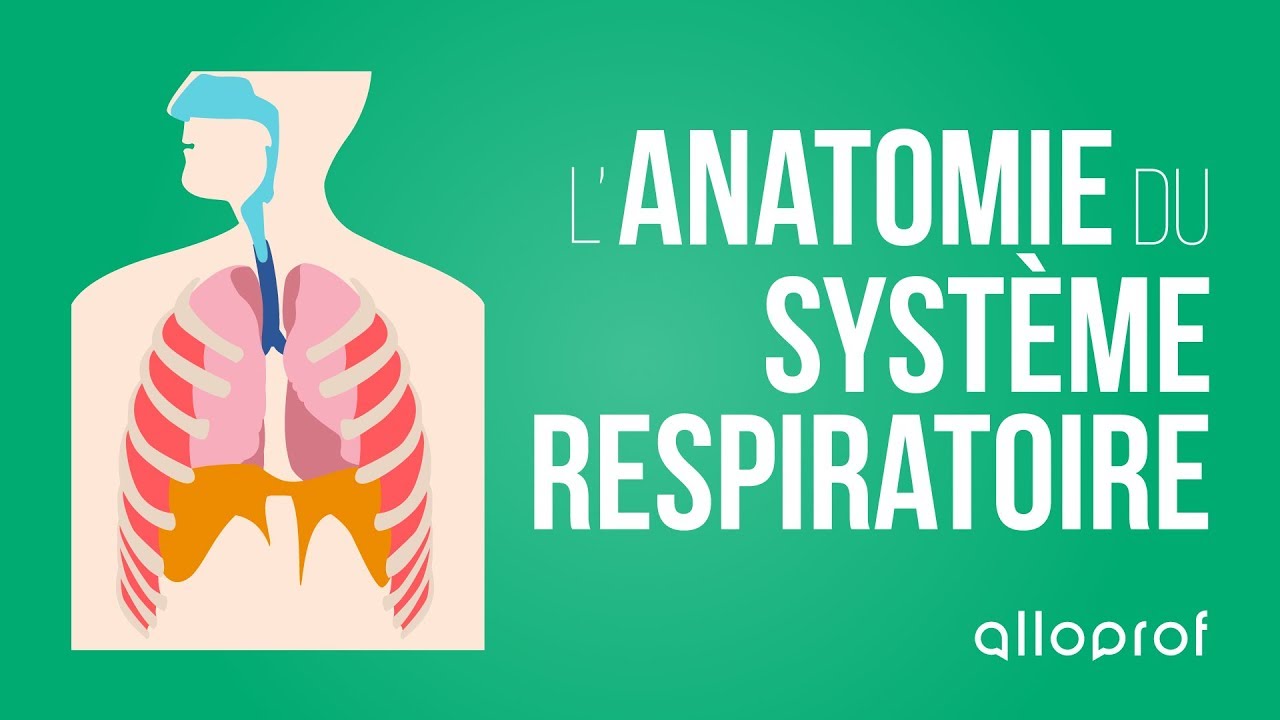 1
Page 2,3
Le système respiratoire
Quelles structures font partie :
Des voies respiratoires supérieures ? 


Des voies respiratoires inférieures ?
2
Page 2,3
Les fosses nasales
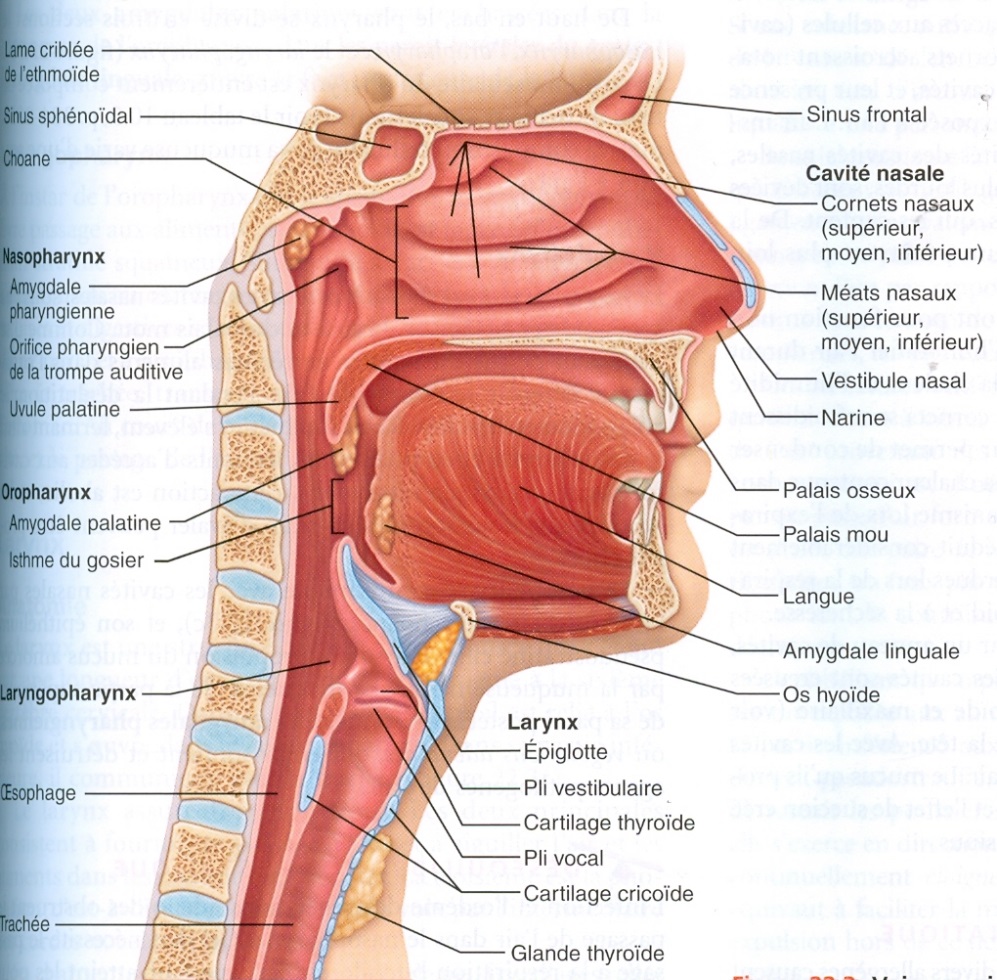 Quels orifices permettent la communication entre les fosses nasales et le pharynx ?
Les orifices nasopharyngiens ou choanes
3
Les fosses nasales
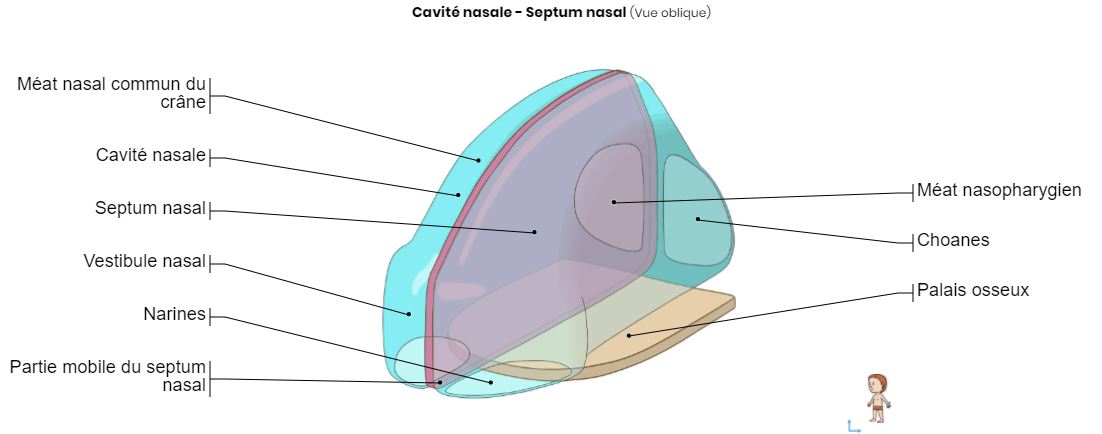 Sources : https://eanatomy-rimouski.proxy.collecto.ca/fr/e-Anatomy/Tete-et-cou/Cavite-nasale
4
Page 2,3
Les fausses nasales
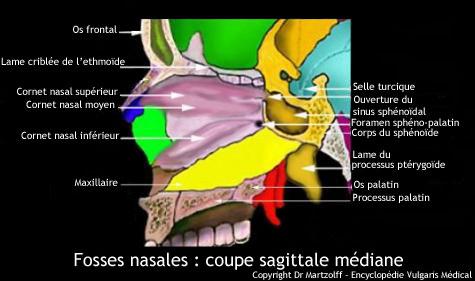 Situation : 
Sous l’ethmoïde


Rôles ? (3)
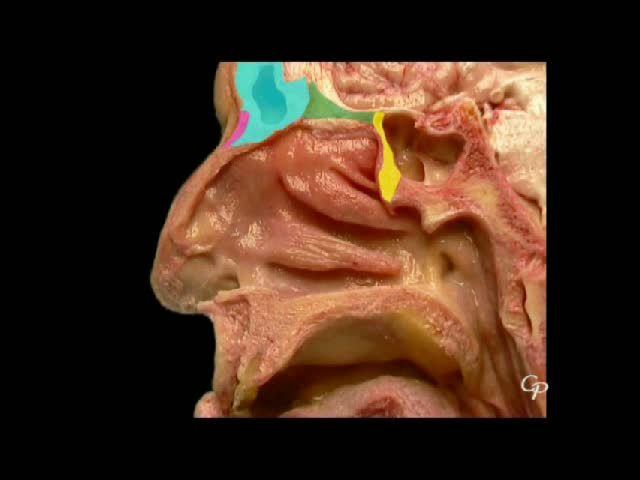 Réchauffer
Humidifier
Filtrer
5
Page 2,5
Le pharynx
Conduit musculo-membraneux (gorge)
S’étend de la base du crâne jusqu’à C6 
Situé devant la colonne cervicale

Fait communiquer : 
Les cavités nasales avec le larynx
La bouche avec l’œsophage
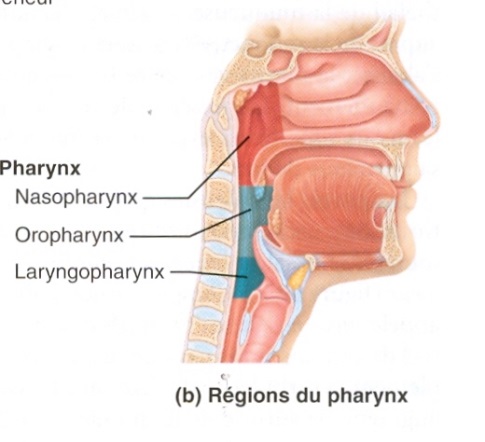 6
Page 2,5
Le pharynx
Division
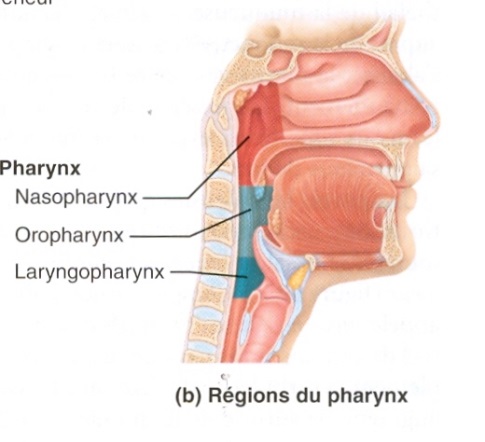 7
Page 2,5
Le pharynx
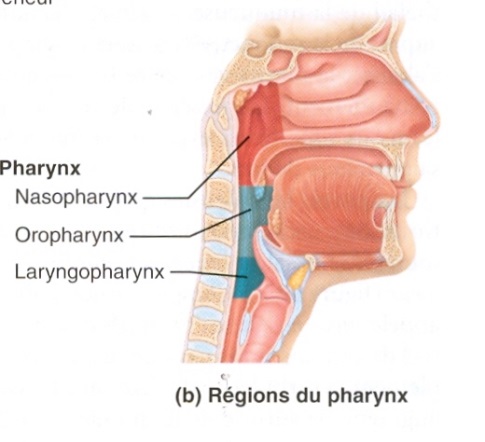 Nasopharynx (rhinopharynx) :
Sous l’os sphénoïde jusqu’au palais mou

Orifice pharyngien de la trompe auditive (trompe d’Eustache = Communication avec l’oreille moyenne

Amygdales pharyngiennes ou adénoïdes (végétations adénoïdes)
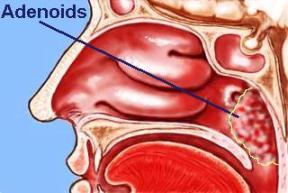 Rôle ?
Laisser passer l’air inspiré = respiratoire
8
Page 2,5
Le pharynx
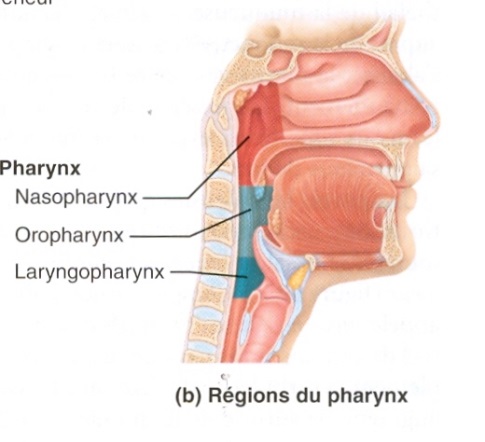 Buccopharynx (oropharynx)
S’étend du palais mous jusqu’à l’os hyoïde

Amygdales palatines et amygdales linguales
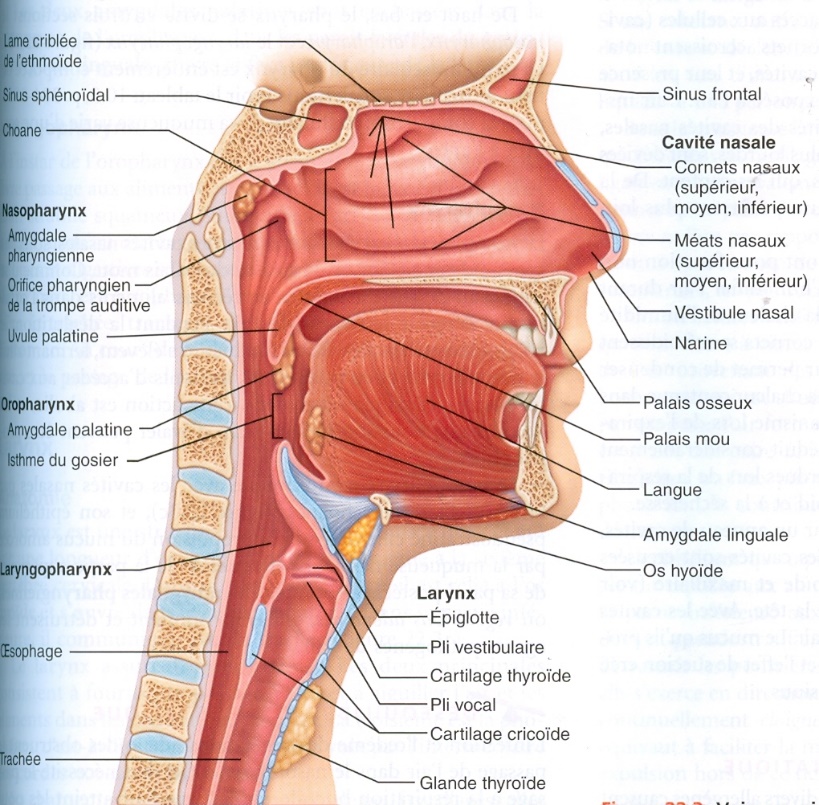 Rôles ?
Laisser passes les aliments à l’œsophage = Digestif
Laisser passer l’air = Respiratoire
9
Page 2,5
Le pharynx
Laryngoparynx
S’étend de l’os hyoïde jusqu’au cartilage cricoïde 
Se poursuit :
Avec l’œsophage en arrière
Avec le larynx en avant
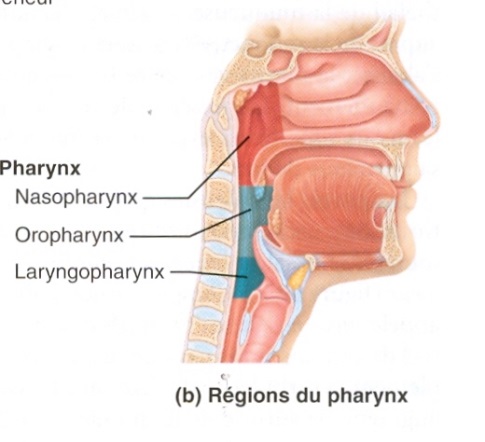 Rôle ?
Constitue une voie respiratoire et digestive
10
Page 2,5 – 5,6
Le pharynx
Déglutition : 
Fermeture de la voie aérienne
Soulèvement de la langue contre le palais
Abaissement de l’épiglotte
Luette remonte pour boucher les fausses nasales
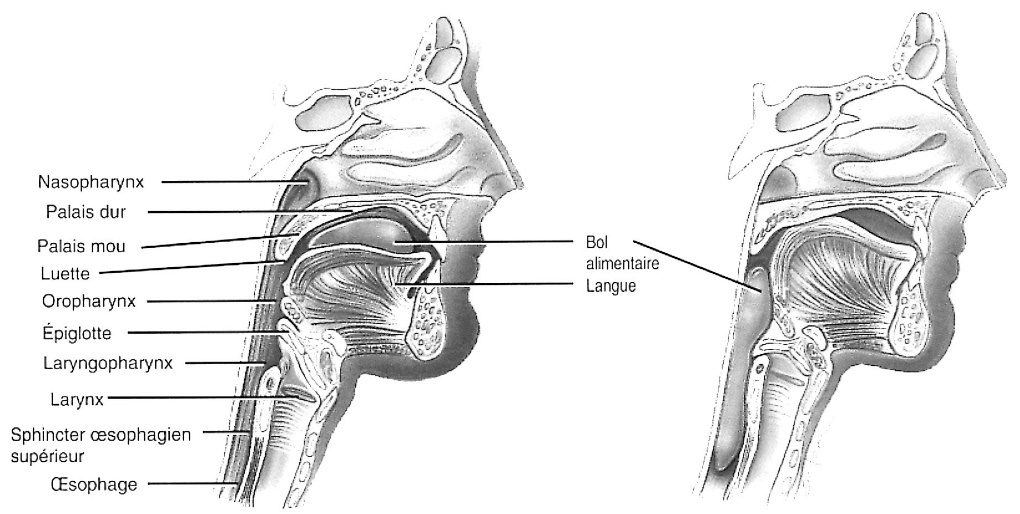 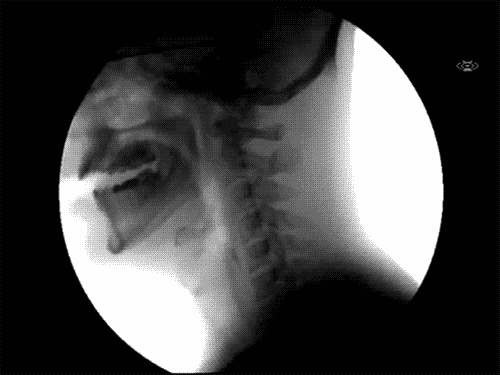 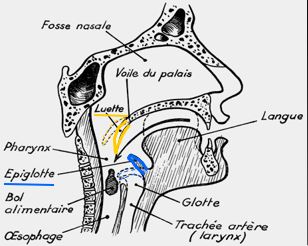 11
Page 2,7
Le système respiratoire
Voies respiratoires
 inférieures
12
Page 2,7
Larynx
Région médiane et antérieure du cou
En avant du laryngopharynx
Vis-à-vis C4 – C5 – C6 
Sous l’os hyoïde, sous la peau
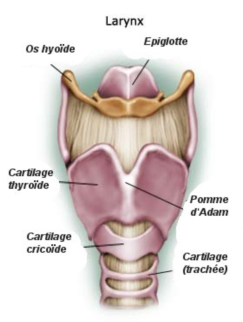 Rôle ?
Fait communiquer le pharynx avec la trachée
13
Page 2,7 – 2,10
Larynx
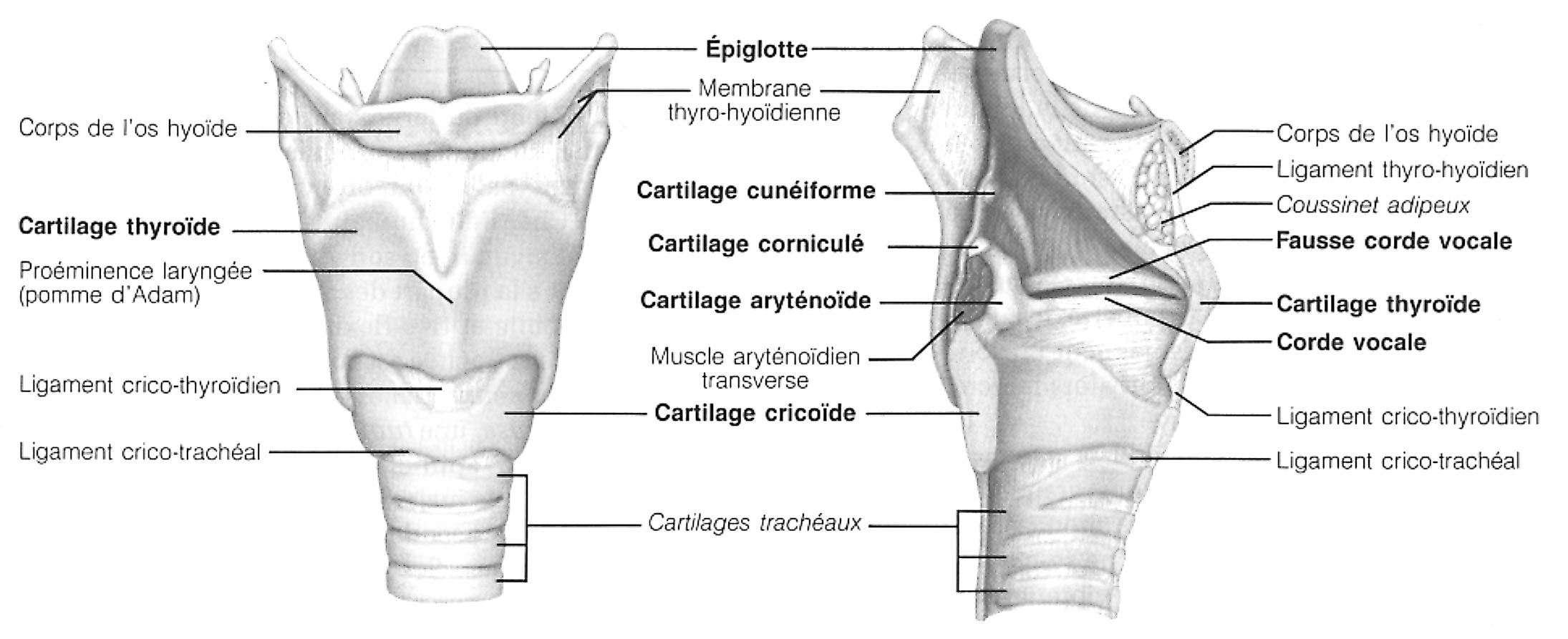 Page 2,10
Cartilage épiglottique :
Forme l’épiglotte à la partie antéro-supérieure du larynx
Cartilage thyroïde : 
Pomme d’Adam + 2 prolongements :
Grande corne ou corne supérieure
Petite corne ou corne inférieure
Cartilage cricoïde : 
Partie inférieure du larynx
Page 2,7
14
Page 2,10
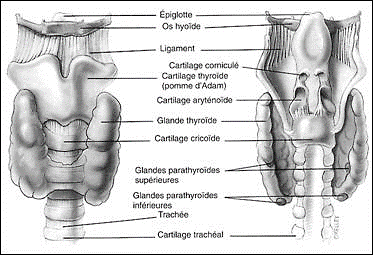 Vue antérieure
Vue postérieure
15
Page 2,8
Larynx
Division et parties du larynx :
3 étages : Inférieur, supérieur et moyen
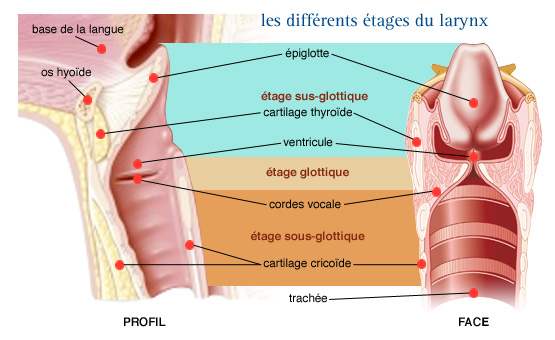 Étage inférieur (ou sous glottique) : 

En dessous des cordes vocales inférieures (plis vocaux)
16
Page 2,8
Larynx
Division et parties du larynx :
3 étages : Inférieur, supérieur et moyen
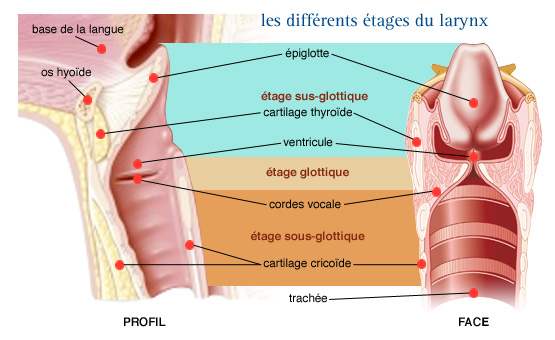 Étage supérieur (ou sus-glottique) : 

Au dessus des cordes vocales supérieures (plis vestibulaires)
17
Page 2,8
Larynx
Division et parties du larynx :
3 étages : Inférieur, supérieur et moyen
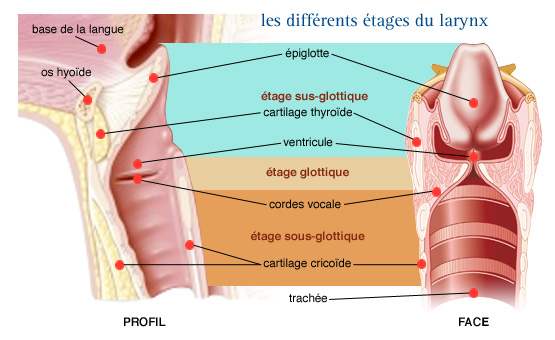 Étage moyen (ou glottique) : 

Entre les plis vocaux et les plis vestibulaires
18
Page 2,8 – 2,9
Larynx
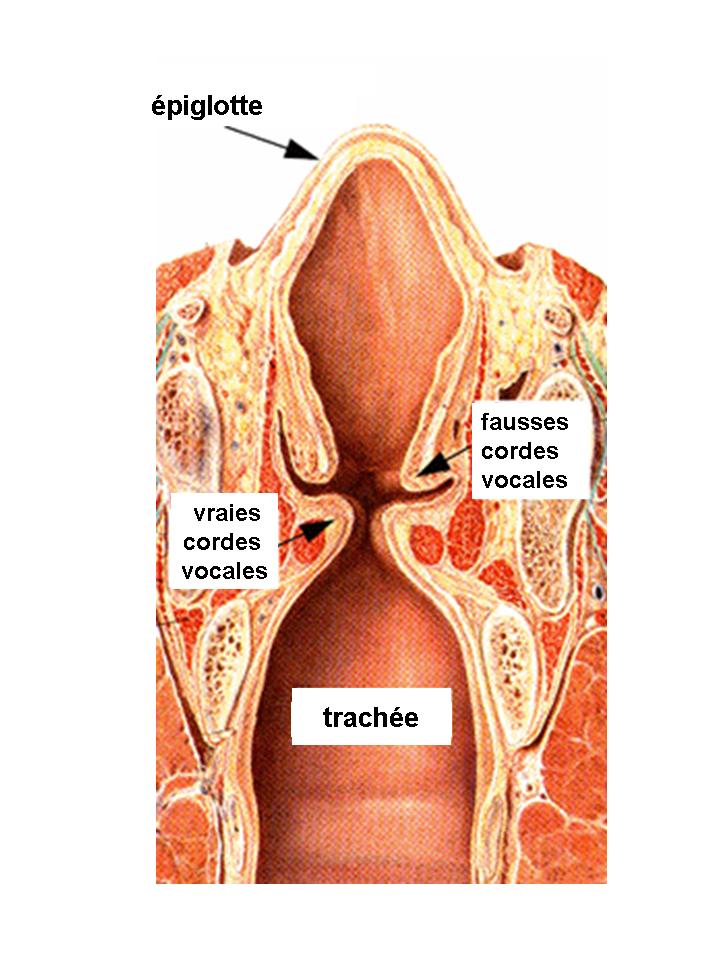 Division et parties du larynx (suite) :
Cordes vocales supérieures :
Plis vestibulaires

Cordes vocales inférieures : 
Plis vocaux

Ventricules de Morgani ou laryngés : 
Entre les plis vocaux et les plis vestibulaires
Plis 
vestibulaires
Plis 
vocaux
Ventricule
de Morgani
19
Larynx
Coupe coronale du larynx - TDM
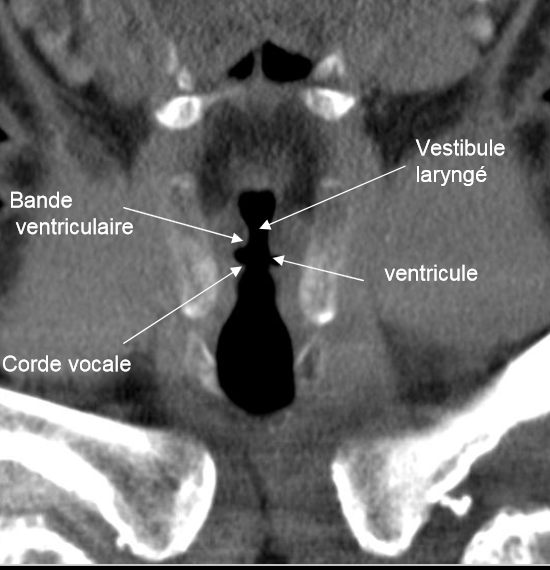 Plis 
vestibulaires
Plis 
vocaux
20
Larynx
Page 2,9 – 2,11
Division et parties du larynx (suites) : 
Glotte (étage moyen) : 
Formée par les plis vocaux et l’ouverture qui est située entre ceux-ci
Endroit la plus rétrécie du larynx
Organe de la phonation
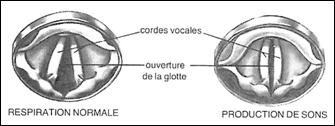 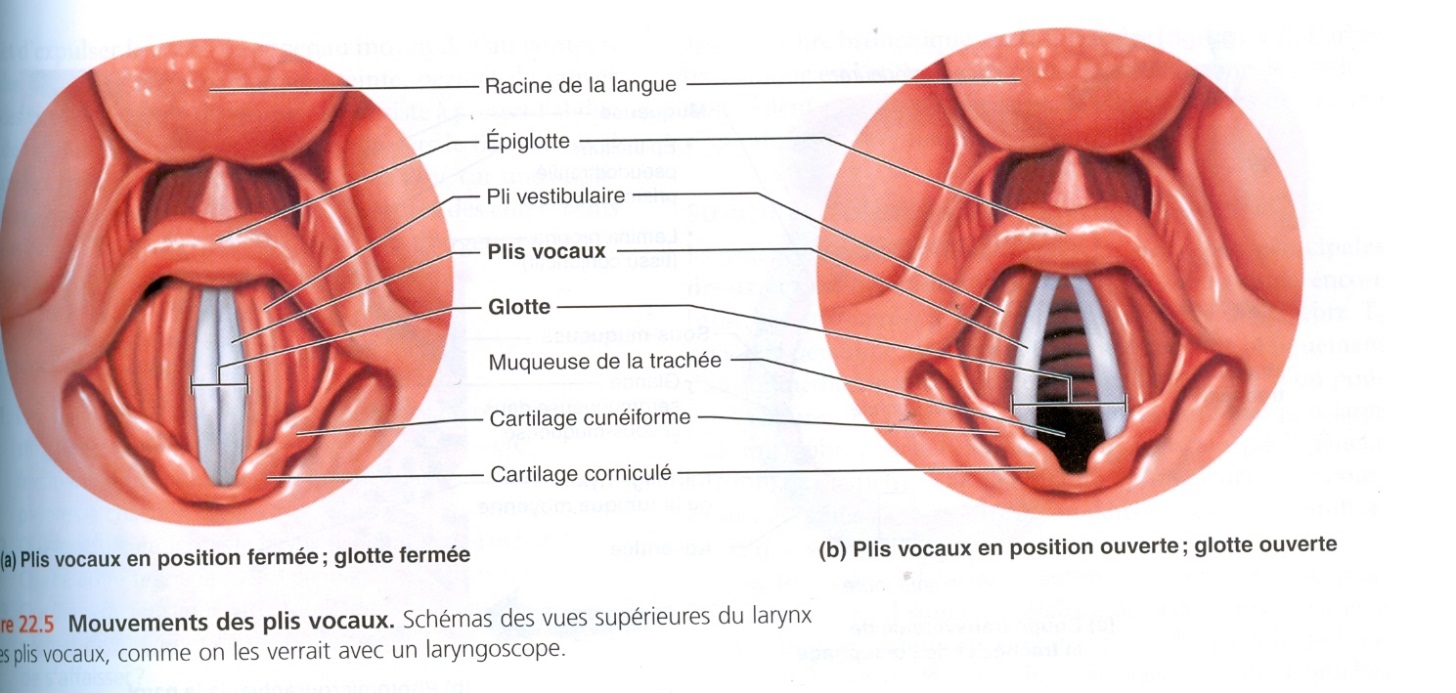 21
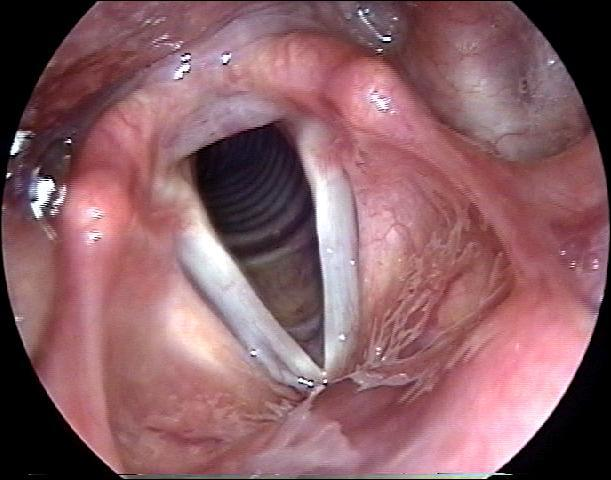 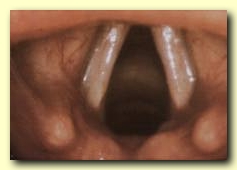 Glotte
22
Page 2,9
Larynx
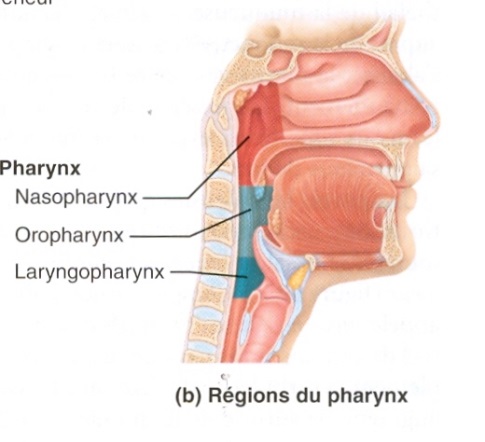 Division et parties du larynx (suites) : 
Vallécules : 
Dépressions situées entre les replis glosso-épiglottiques (entre l’épiglotte et la base de la langue)
Sinus piriformes : 
Replis entre les parois latérales du pharynx et du larynx
Vallécules
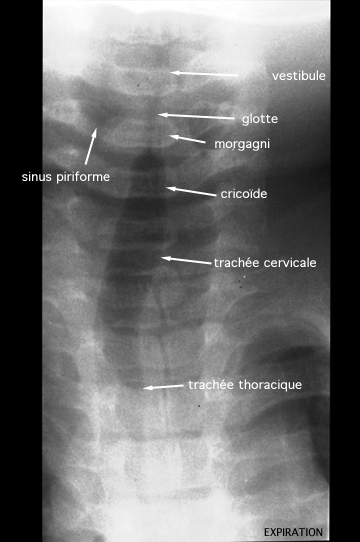 23
Page 2,11
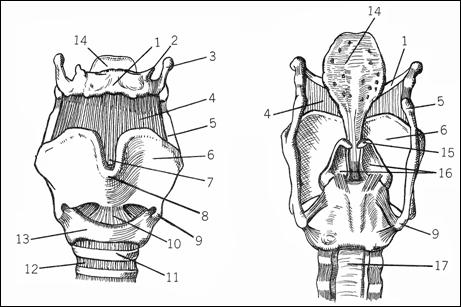 24
Page 2,12
Glande thyroïde : 
Glande à sécrétion interne
Stimule le développement cellulaire + tissulaire (système nerveux, croissance)
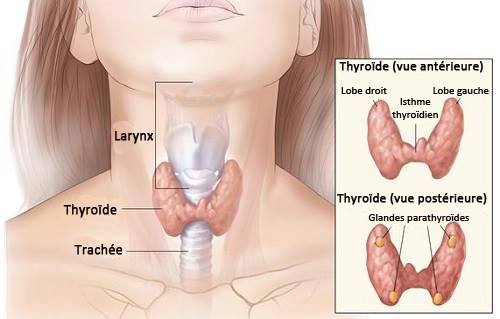 25
Page 2,12
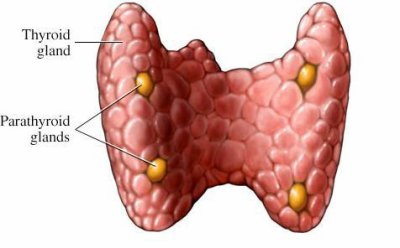 Glandes parathyroïdes : 
Appliquées contre la face postérieure de la thyroïde
Glande endocrine sécrètent des hormones dans la circulation sanguine
Rôle important dans le métabolisme du calcium
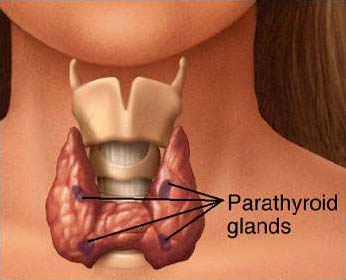 26
Page 2,12
La trachée
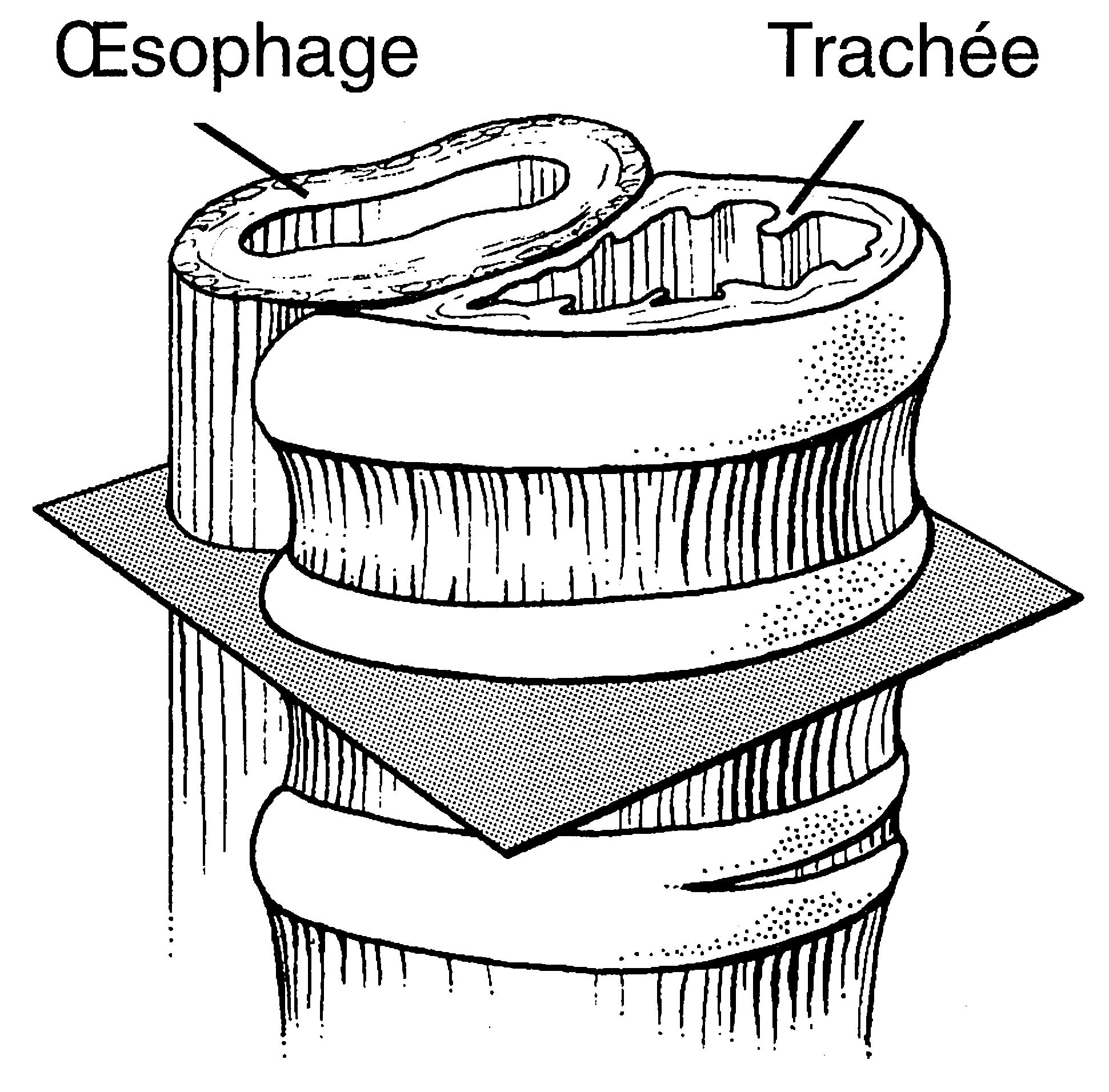 Fait suite au larynx, située devant l’œsophage

Se termine en bifurquant en 2 conduits au niveau de T4 – T5 :
Bronche principale (souche) droite
Bronche principale (souche) gauche
Carène
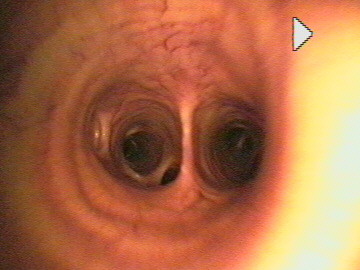 27
Page 2,13
La trachée
Situation et division :
Trachée cervicale : 
Vis-à-vis C6 – C7 
Endroit pour trachéotomie (sous cartilage cricoïde)

Trachée thoracique : 
D1 à D6
Bifurcation = carène
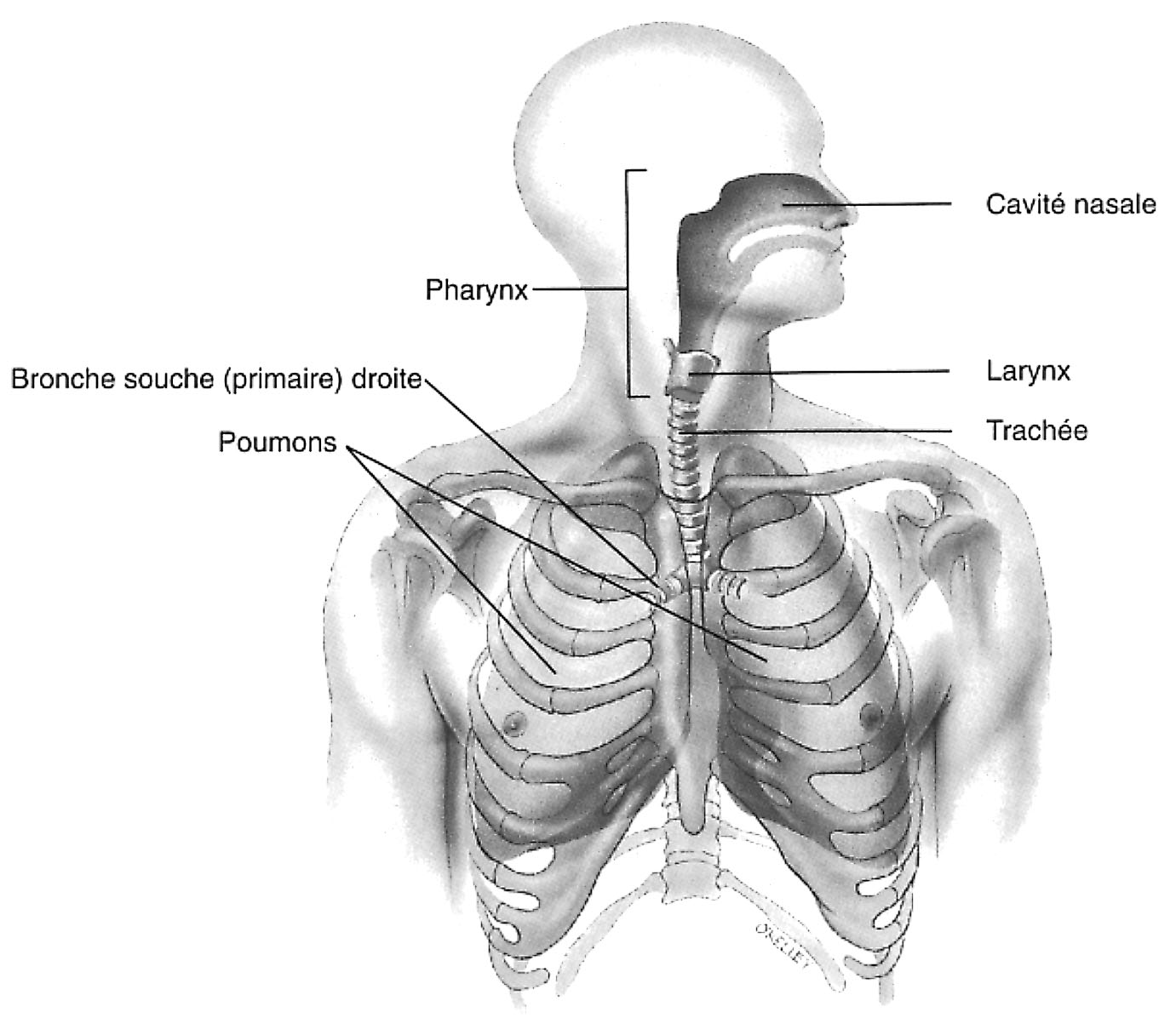 C6 à D6
T4 – T5
À quel niveau se situe la carène ?
28
Trachéotomie
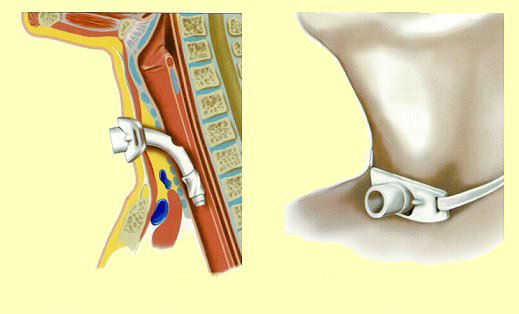 29
Page 2,13 – 2,14
Les bronches :Division
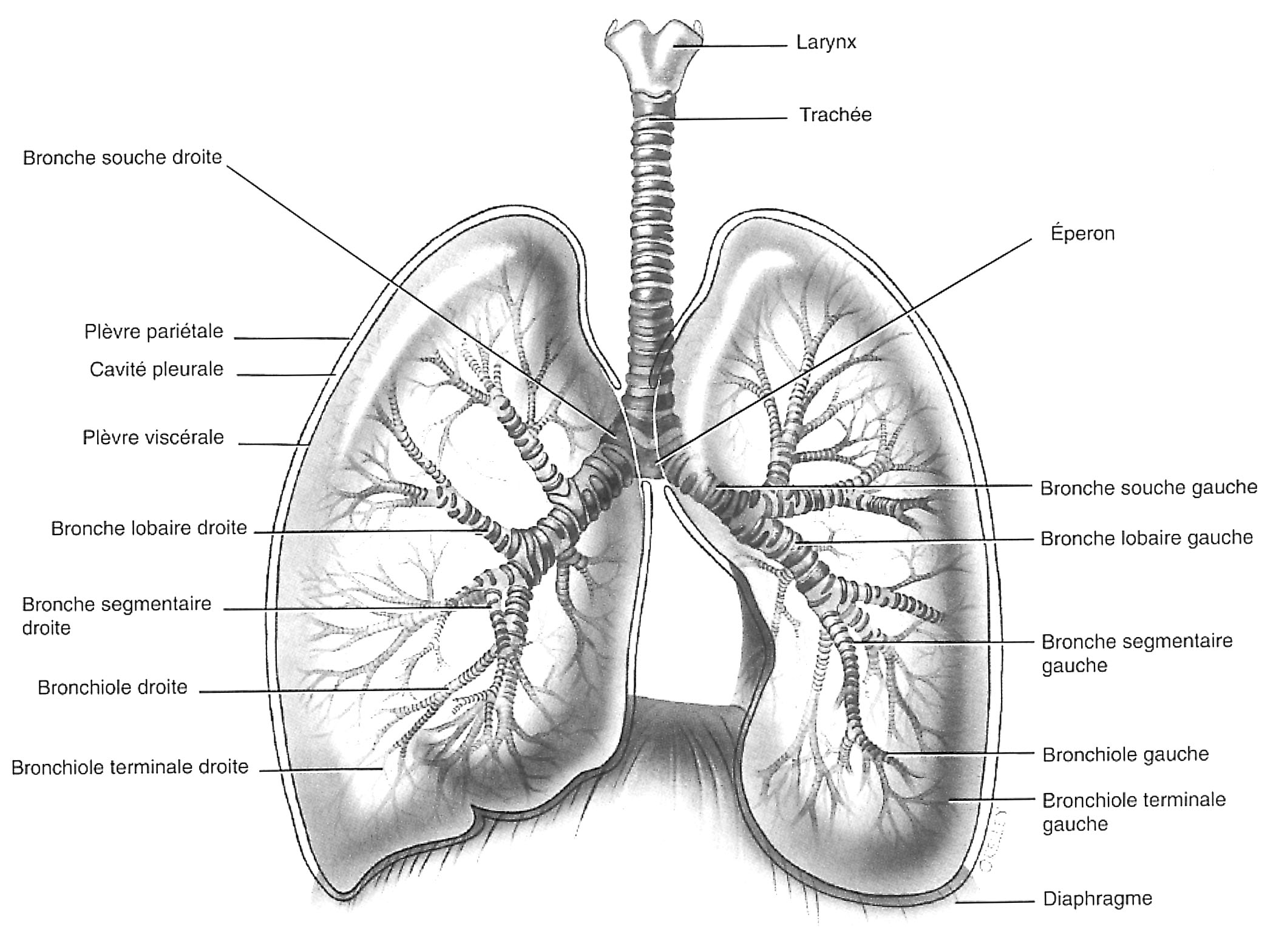 + courte, + grosse, + verticale
Se divise en 3 bronches lobaires
ou
carène
+ longue et + oblique
Se divise en 2 bronches lobaires
30
Page 2,15
Les bronches : Lobes – Segments - Lobules
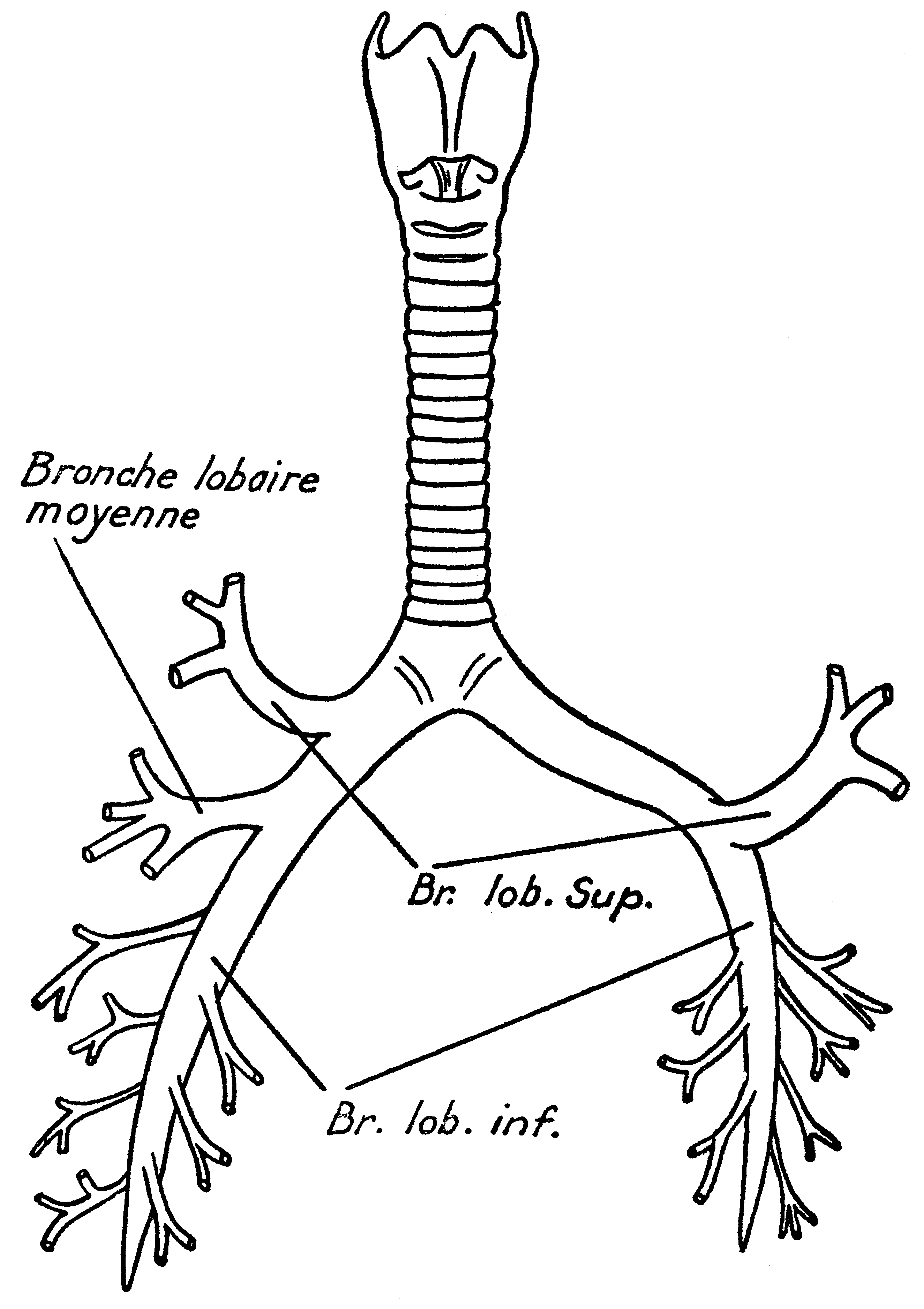 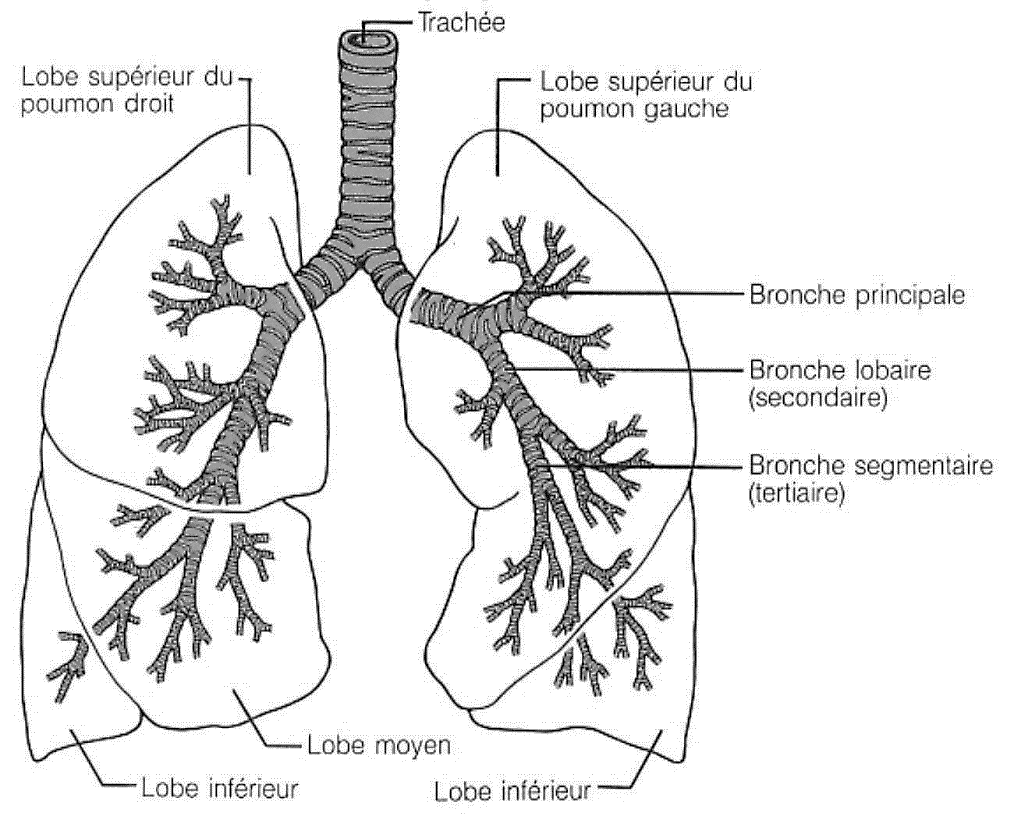 31
Page 2,15 – 2,19
Les bronches : Lobes – Segments - Lobules
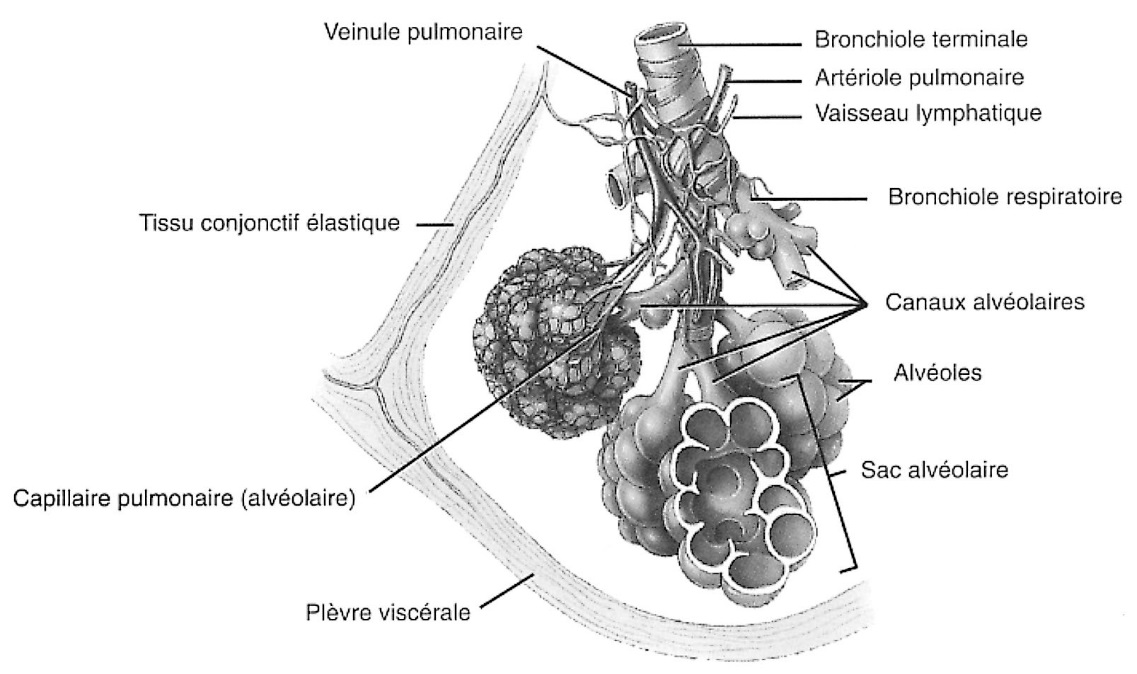 Lobule
32
Page 2,14
Hile pulmonaire
Accueille le pédicule pulmonaire qui comprend : 
Les bronches principales
Artères pulmonaires
Veines pulmonaires
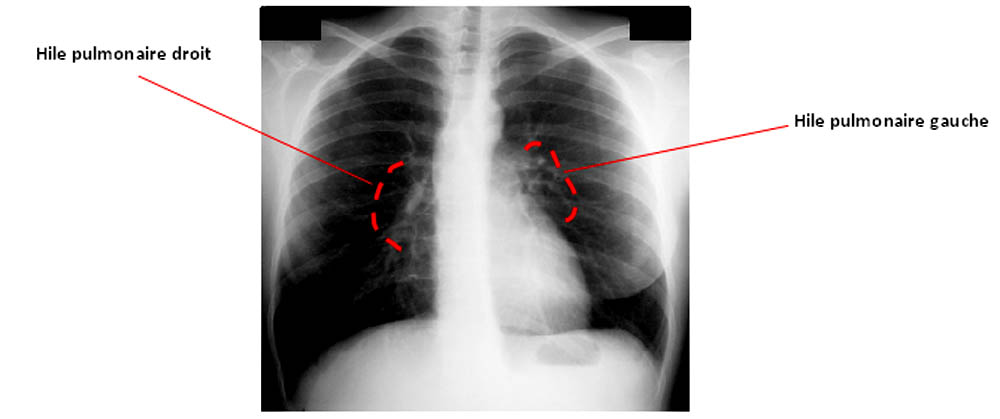 33
Page 2,16
Division des bronches
Les bronches principales donnent :
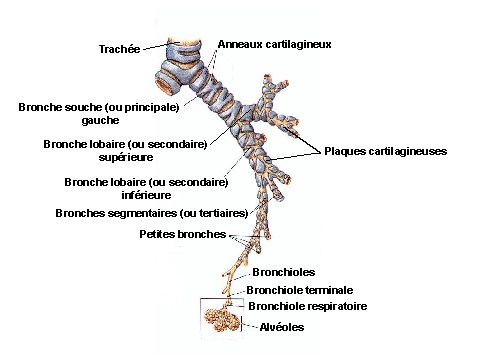 Les bronches lobaires
Les bronches segmentaires
Bronches intralobulaires
Les bronches intralobulaire
Les bronchioles
34
Page 2,17
Poumons
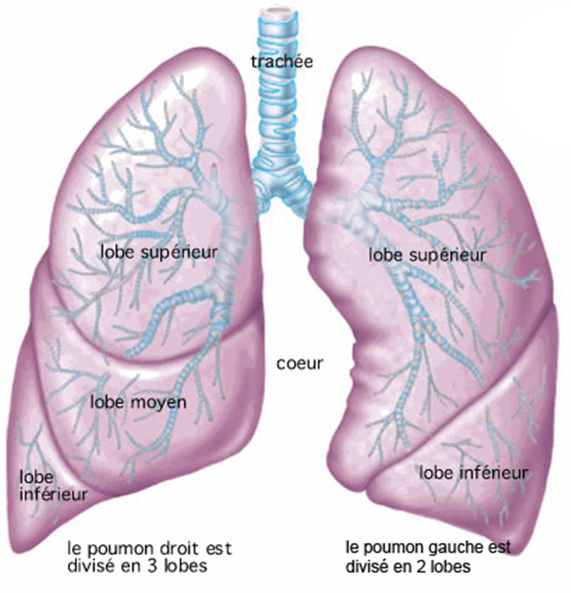 Occupe la presque totalité de la cage thoracique

Séparés par le médiastin (cœur, gros vaisseaux, œsophage et aorte) 

Poumon droit : 
3 lobes (sup., moyen, inf.)
+ volumineux

Poumon gauche : 
2 lobe (sup. et inf)
Séparés par des scissures
35
Page 2,17
Poumons
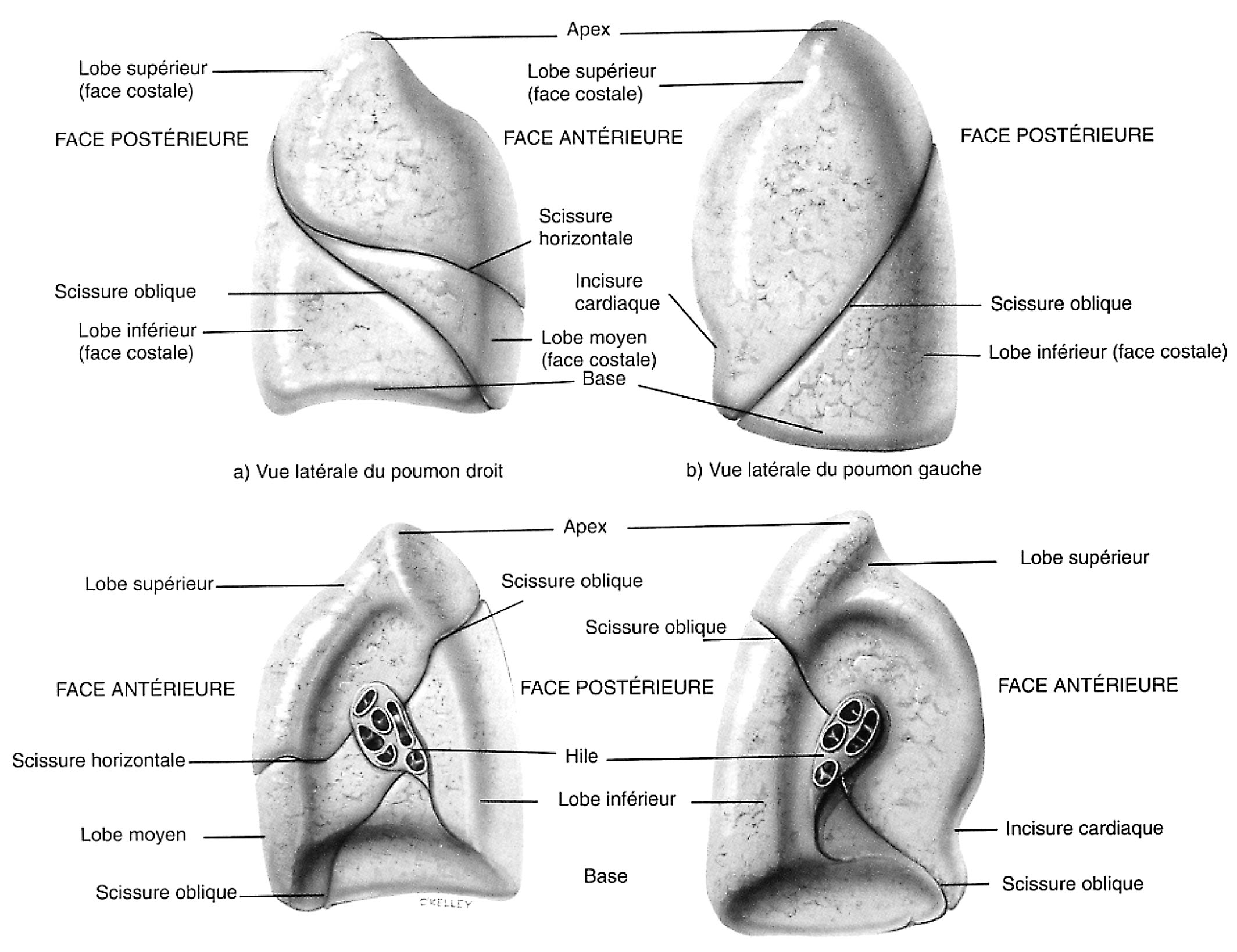 36
Page 2,18
Poumons
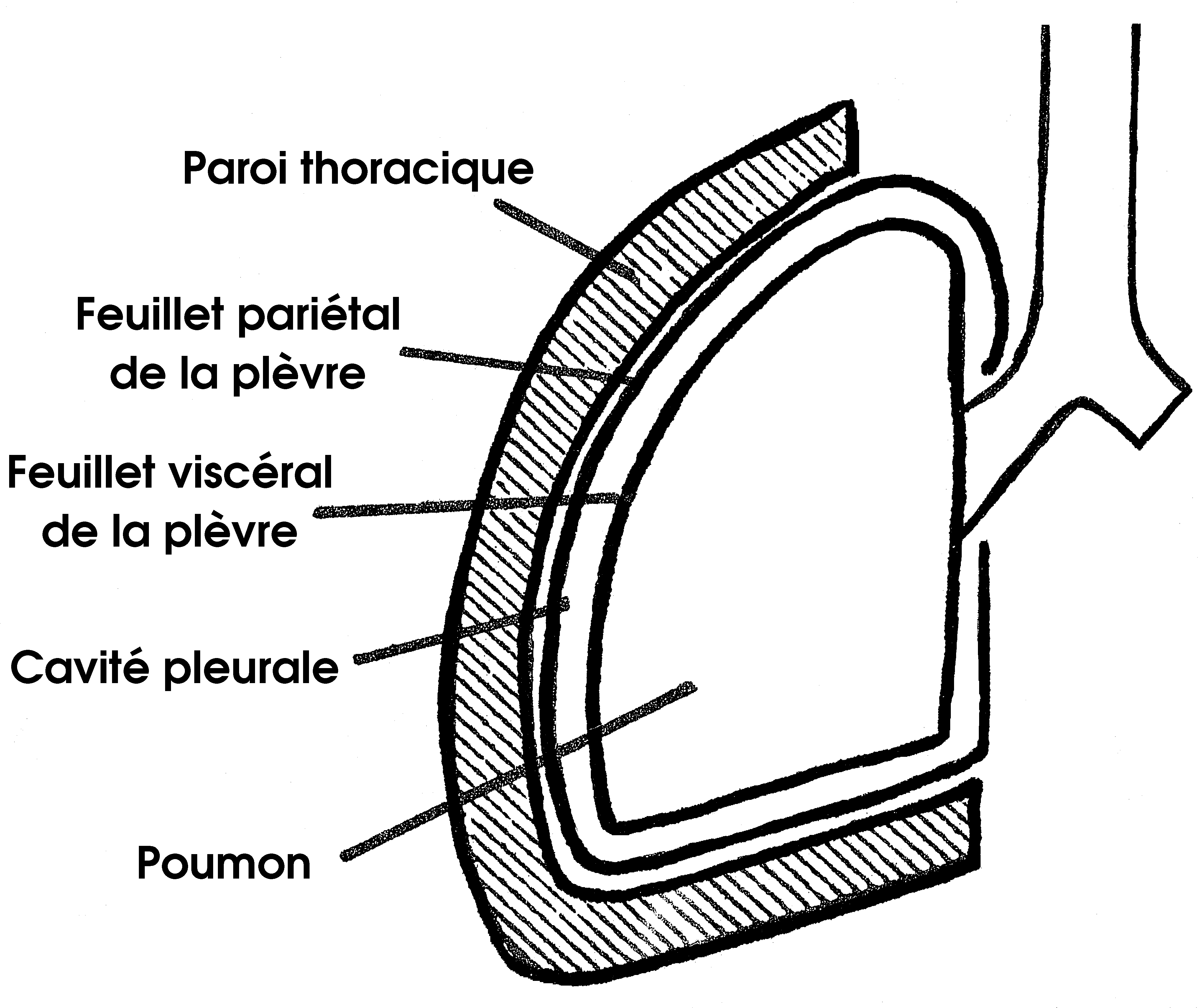 Plèvre : 
Membrane séreuse recouvrant chaque poumon. Contient 2 feuillets : 

Viscéral : S’accole directement au poumons
Pariétal : S’accole à la cage thoracique

Entre les deux feuillets, il s’agit de la cavité pleurale qui contient un liquide lubrifiant sécrété par la plèvre
37
Page 2,18
Cavité pleurale
Pathologiquement, s’il y a pénétration : 
D’air ? 

De sang ? 

D’exsudation (liquide inflammatoire) ? 

De transsudat (liquide sans processus inflammatoire) ? 

Accolement des feuillets ?
Pneumothorax
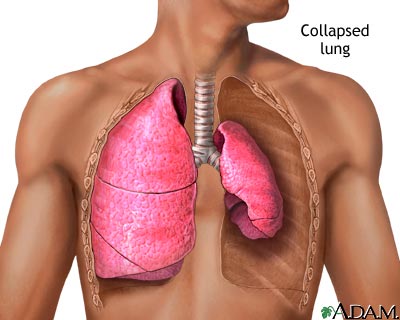 Hémothorax
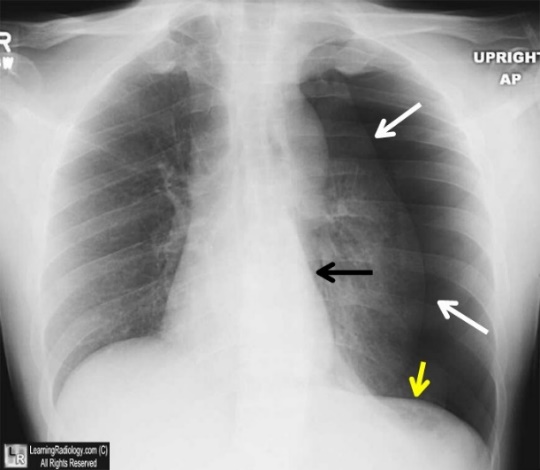 Pleurésie
Hydrothorax
Symphyse pleurale
38
Page 2,19
Vascularisation des poumons
Double rôle : 
Nutrition du système pulmonaire : 
Artères bronchiques :
Naissent à la partie antérieure de l’aorte thoracique
Irrigue principalement les bronches, la plèvre

Échange gazeux : 
Artères pulmonaires (droite et gauche)
Naissent au niveau du ventricule droit (cœur) 
Apporte le sang désoxygéné aux poumons
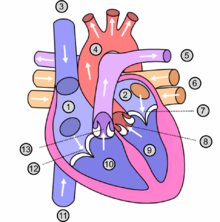 https://fr.wikipedia.org/wiki/Art%C3%A8re_pulmonaire
39
Page 2,19
Aspect extérieur
Sommet : Arrive au-dessus des clavicules
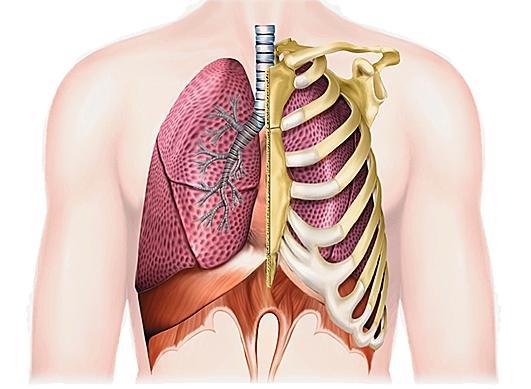 Face externe : Costale
Face interne : Médiastinale (hile pulmonaire)
Base : Repose sur le diaphragme
40
Page 2,19
Aspect intérieur
Lobule : 
Abordé par une bronche intralobulaire qui se subdivise en acini (ensemble d’alvéoles) pour se subdivisé par la suite en bronchioles terminales

Alvéole : 
Unité fonctionnelle du poumons. Endroit des échanges gazeux.
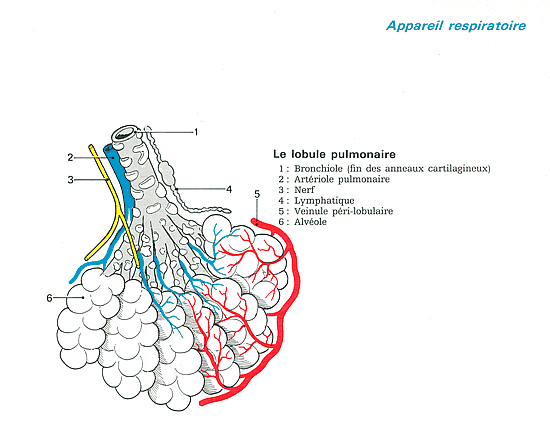 41
Page 2,20
Vaisseaux sanguins
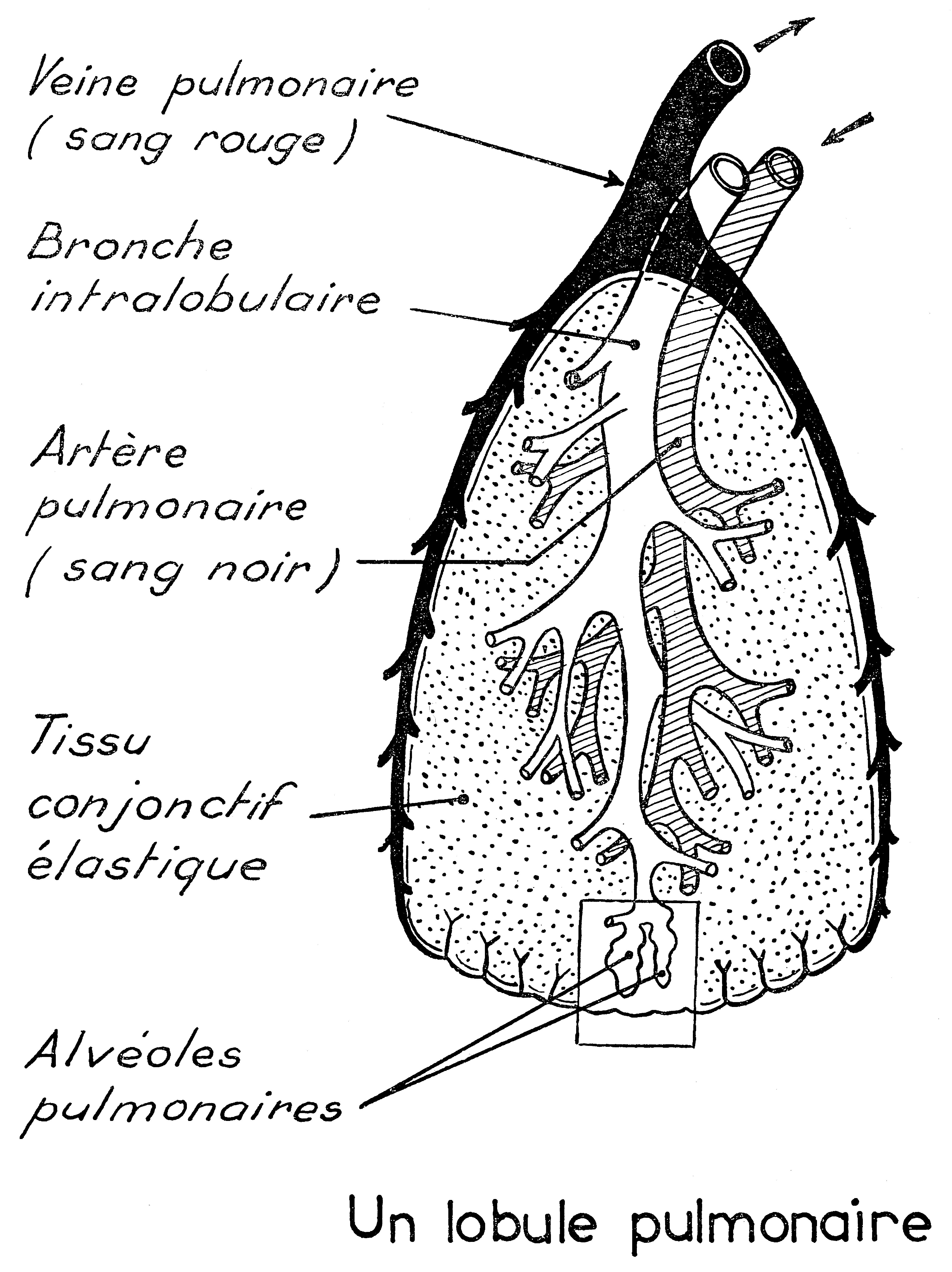 Vaisseaux fonctionnels
Vaisseaux nourriciers : 
Artères et veines bronchiques
42
Page 2,20
Les muscles respiratoires
Diaphragme
Inspiration :
Le diaphragme se contracte et s’aplatit, ce qui entraine : 
Abaissement des viscères abdominaux
Augmentation du volume thoracique
Augmentation de la capacité thoracique, et création d’une dépression intrathoracique, d’où appel d’air
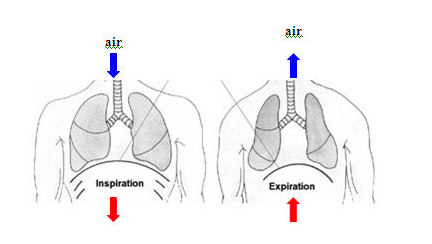 43
Page 2,21
Le centre nerveux
Centre de commande des mouvements respiratoires : 
Bulbe rachidien
Essentiellement inspirateur
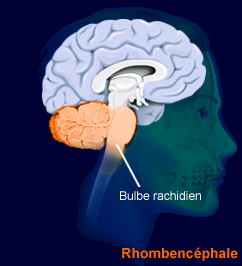 44
Page 2,21
Thymus
Organe lympho-épithélial très développé chez l’enfant. 
Contribue à la maturation des lymphocytes T
Situé dans le médiastin antérieur (derrière le sternum)
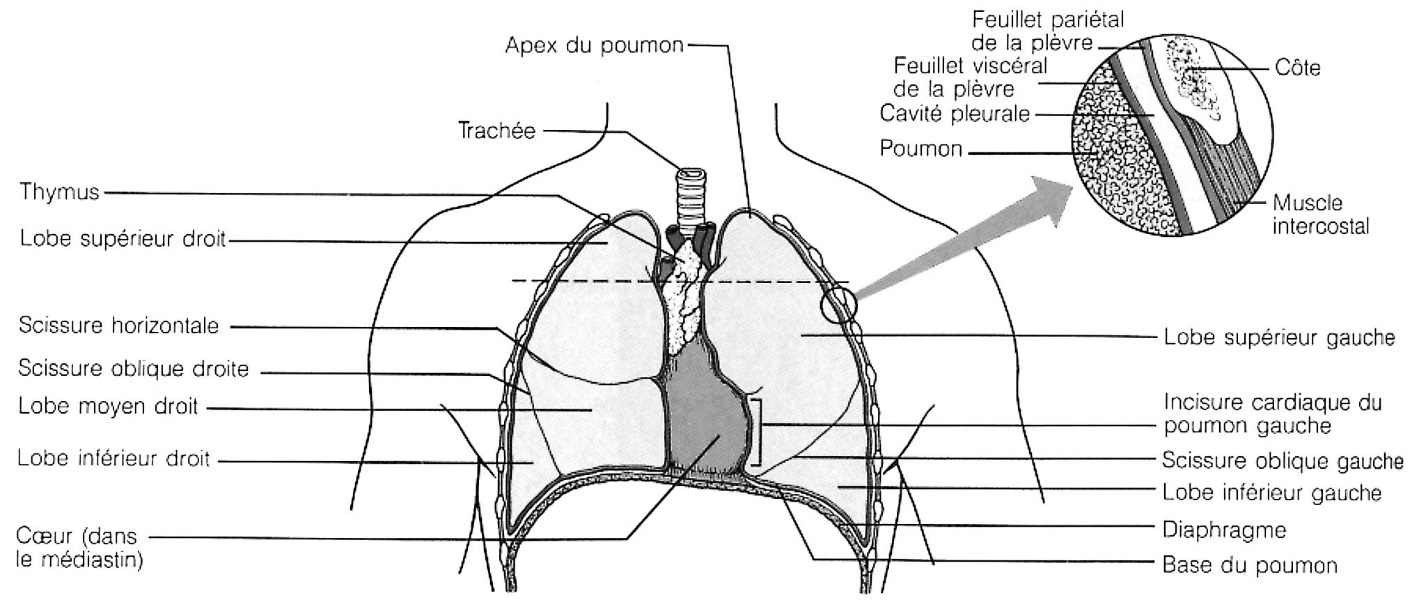 45
Page 2,21
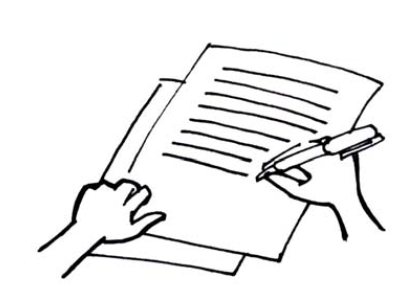 Schéma à compléter
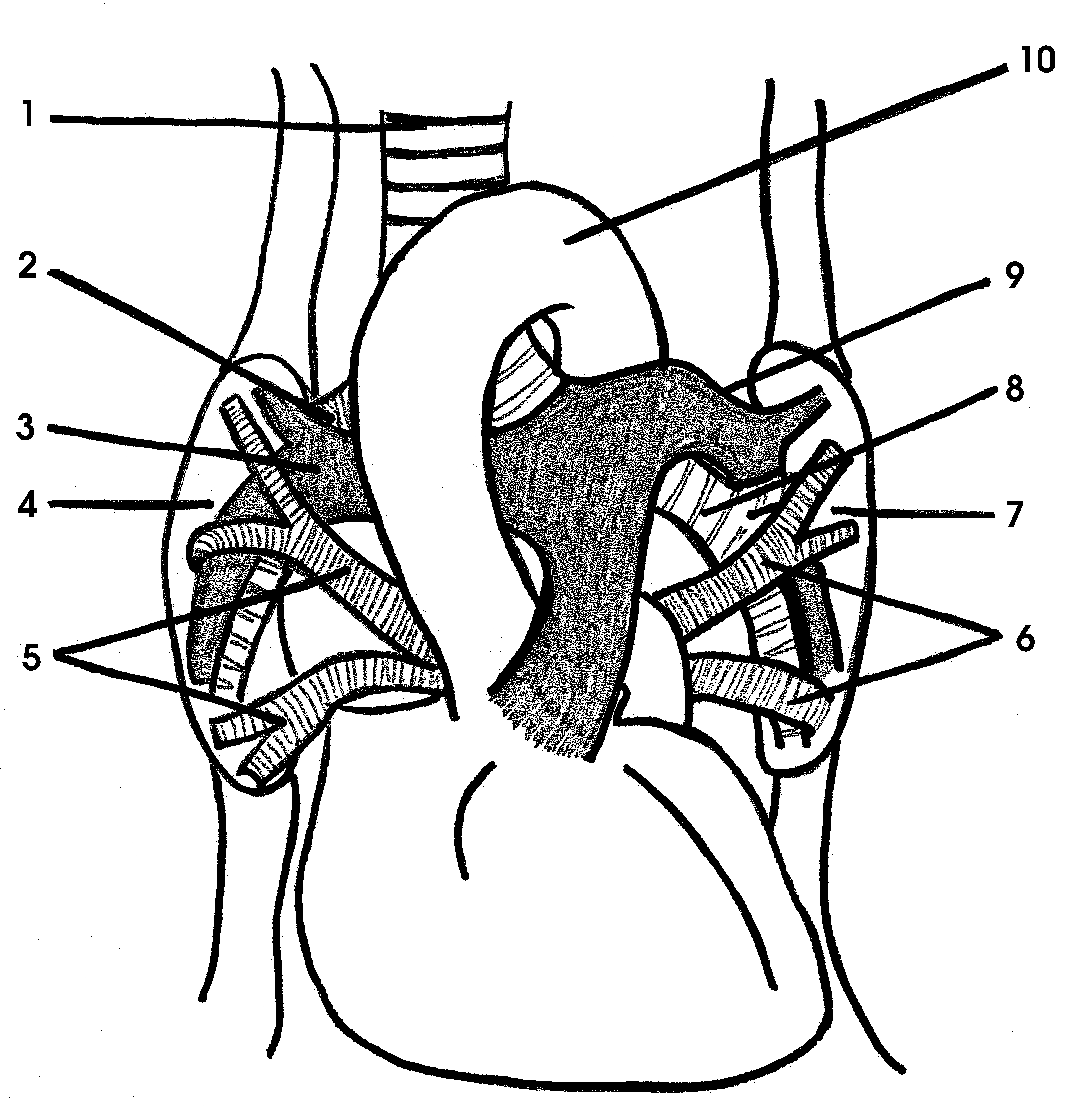 1- La trachée
2- Bronche principale droite
3- Artère pulmonaire droite
4- Hile pulmonaire droit
5- Veines pulmonaires droites
6- Veines pulmonaires gauches
7- Hile pulmonaire gauche
8- Bronche principale gauche
9- Artère pulmonaire gauche
10- Crosse aortique
46